Информирован – 
значит защищён
Мероприятие, проводимое в рамках недели
 «Жить ради того, чтобы жить»
1 декабря  - Всемирный день борьбы со СПИДом
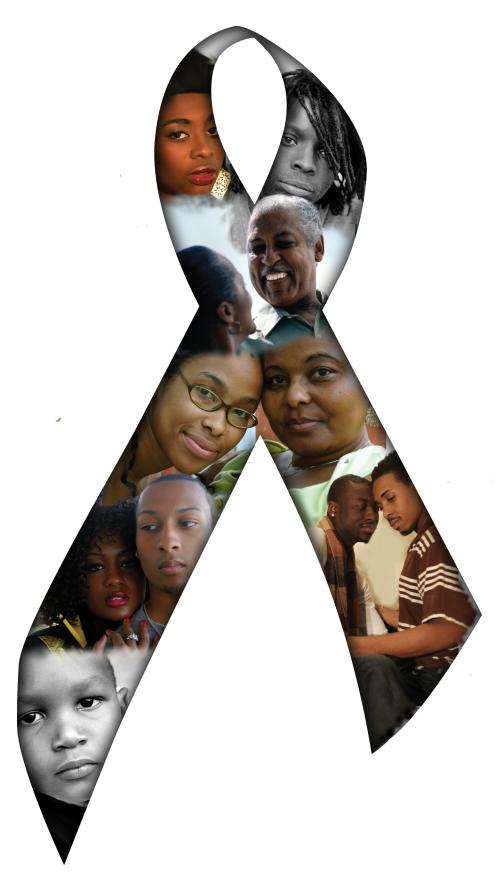 40 миллионов человек  в мире являются ВИЧ – инфицированными
Более 3 миллионов человек умерло от СПИДа
Красная ленточка - это…
Символ осознания людьми важности проблемы СПИДа…
Символ памяти о сотнях тысяч людей, унесённых этой жестокой болезнью…
Символ надежды, что будет найдено лекарство и вакцина от СПИДа…
Символ протеста против истерии и невежества, против  дискриминации и изоляции больных людей…
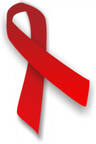 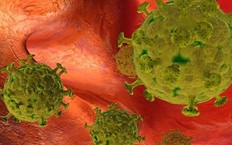 ВИЧ – это…
ВИРУС
ИММУНОДЕФИЦИТА
ЧЕЛОВЕКА
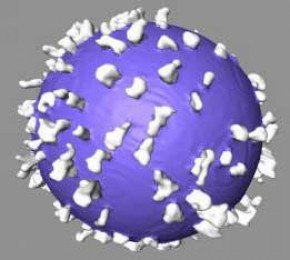 СПИД – это…
СИНДРОМ
ПРИОБРЕТЁННОГО
ИММУННОГО
ДЕФИЦИТА
ВИЧ
Лимфо-циты
Жизнедеятельность ВИЧ
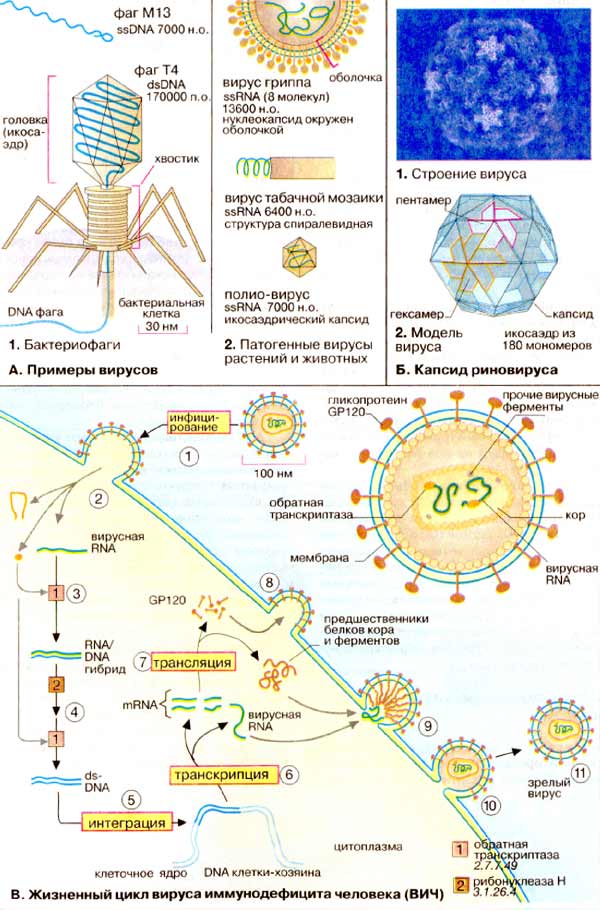 Симптомы заражения ВИЧ
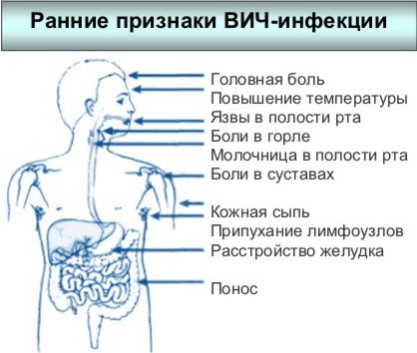 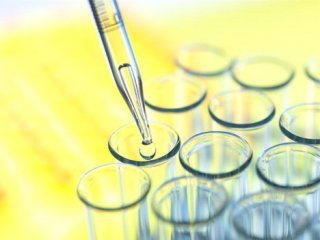 Диагностика ВИЧ
ELISA
 энзимосвязывающий иммуноадсорбентный анализ

WESTERN BLOT
Как ты к этому относишься…
Что бы вы почувствовали и подумали, если бы узнали, что один из ваших друзей заразился вирусом, вызывающим СПИД? Изменились ли ваши дружеские отношения? Почему?
 Что бы вы почувствовали, если бы один из ваших преподавателей был больной СПИДом? Какие бы вопросы вы задали ему?
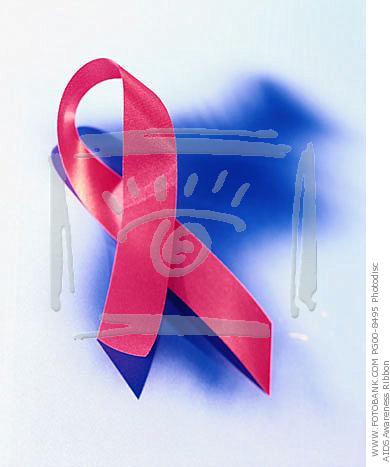 Как ты к этому относишься…
Считаете ли вы, что люди, больные СПИДом и ВИЧ – инфицированные должны иметь право на работу, которой занимались? Почему? 
Что, по вашему мнению, плохо – СПИД или человек, который им заразился? Почему
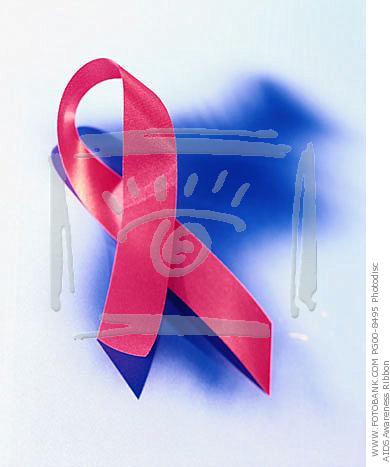 Каждый человек только сам несет ответственность за собственное здоровье, за выбор, который он делает. К сожалению, человеку при рождении не дается карта жизни, и он идет по ней впотьмах, совершая ошибки.
Подростки, как никто другой, подвержены влиянию окружающей его референтной группы.
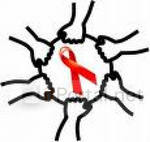 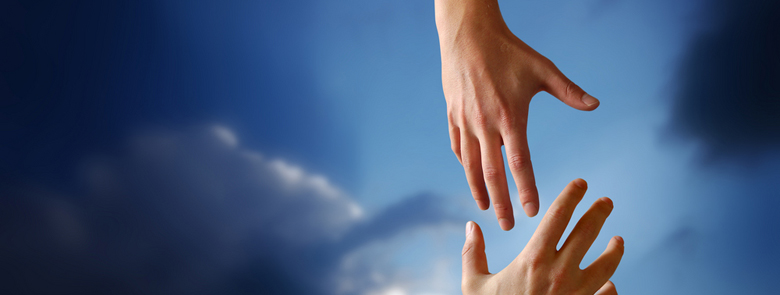 Еще Платон  сказал, что «всякий, кто в здравом уме, всегда стремиться быть подле того, кто лучше его самого». 
	Путь к добру и истине находит сам человек.